Мы за здоровый образ жизни!
Тест «Твое здоровье»
У меня часто плохой аппетит.
После нескольких часов работы у меня начинает болеть голова.
Часто выгляжу усталым и подавленным, иногда раздраженным и угрюмым.
Периодически у меня бывают серьезные заболевания, когда я вынужден несколько дней оставаться в постели.
Я почти не занимаюсь спортом.
Тест «Твое здоровье»
В последнее время я несколько прибавил в весе.
У меня часто кружится голова.
В настоящее время я курю.
В детстве я перенес несколько серьезных заболеваний.
У меня плохой сон и неприятные ощущения утром после пробуждения.
РЕЗУЛЬТАТЫ
1-2 балла. Несмотря на некоторые признаки ухудшения здоровья, вы в хорошей форме. Ни в коем случае не оставляйте усилий по сохранению своего самочувствия.

3-6 баллов. Ваше отношение к своему здоровью трудно назвать нормальным, уже чувствуется, что вы его расстроили довольно основательно.
7-10 баллов. Как вы умудрились довести себя до такой степени? Удивительно, что вы еще в состоянии ходить и работать. Вам немедленно нужно свои привычки, иначе…
Правила здорового образа жизни:
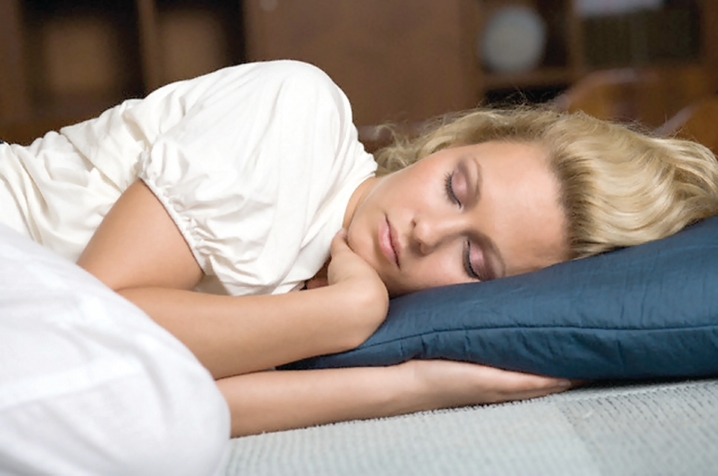 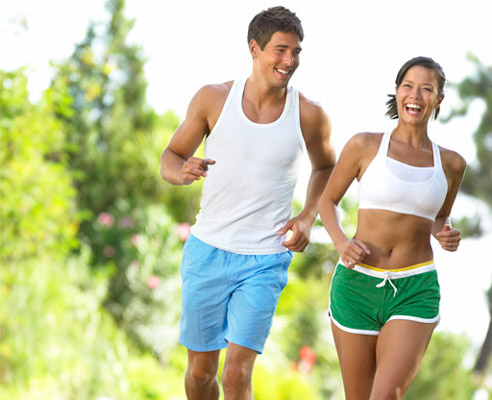 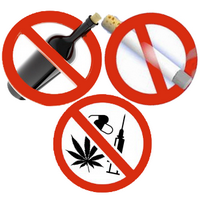 Что мы пьем?
Что мы пьем?
Нет ничего вкуснее и полезнее чистой негазированной воды!
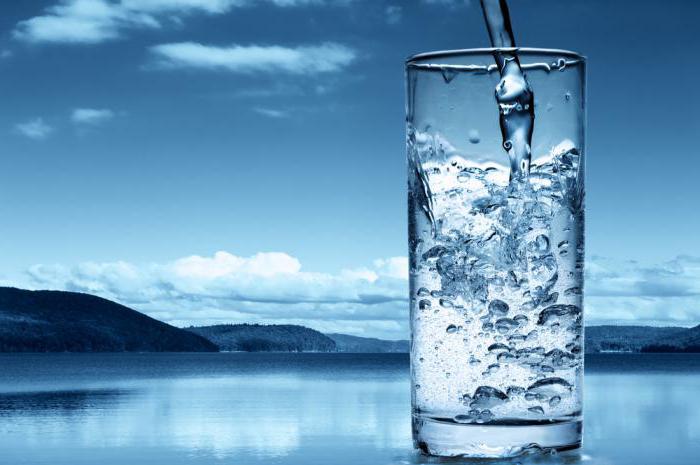 Что мы едим?
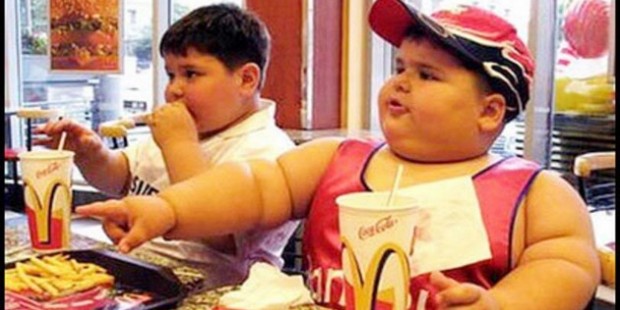 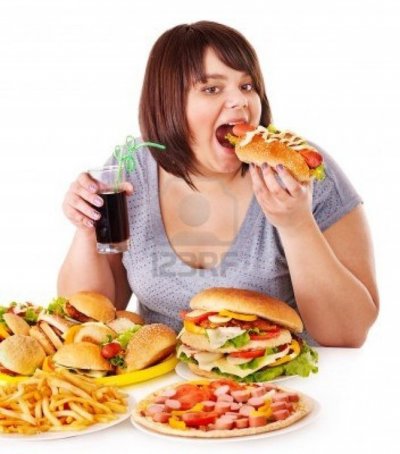 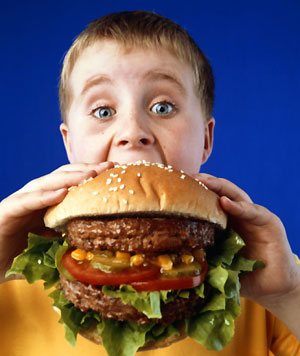 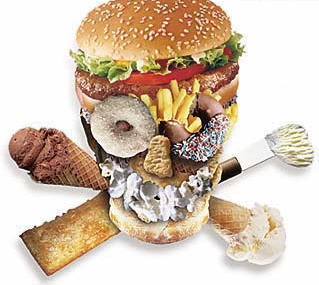 Что мы едим?
Запрещенные – Е103, Е105, Е111, Е121, Е123, Е125, Е126, Е130, Е152. 
    Опасные – Е102, Е110, Е120, Е124, Е127. 
    Ракообразующие – Е131, Е210-217, Е240, Е330. 
    Подозрительные – Е104, Е122, Е141, Е150, Е171, Е173, Е180, Е241, Е477. 
    Вызывающие расстройство кишечника – Е221-226. 
    Вредные для кожи – Е230-232, Е239. 
    Вызывающие нарушение давления – Е250, Е251. 
    Провоцирующие появление сыпи – Е311, Е312. 
    Повышающие холестерин – Е320, Е321. 
    Вызывающие расстройство желудка – Е338-341, Е407, Е450, Е461-466
Здоровая еда
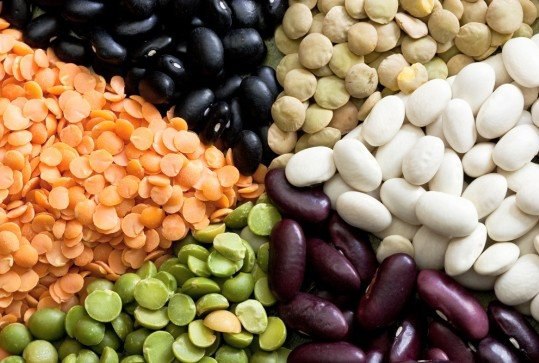 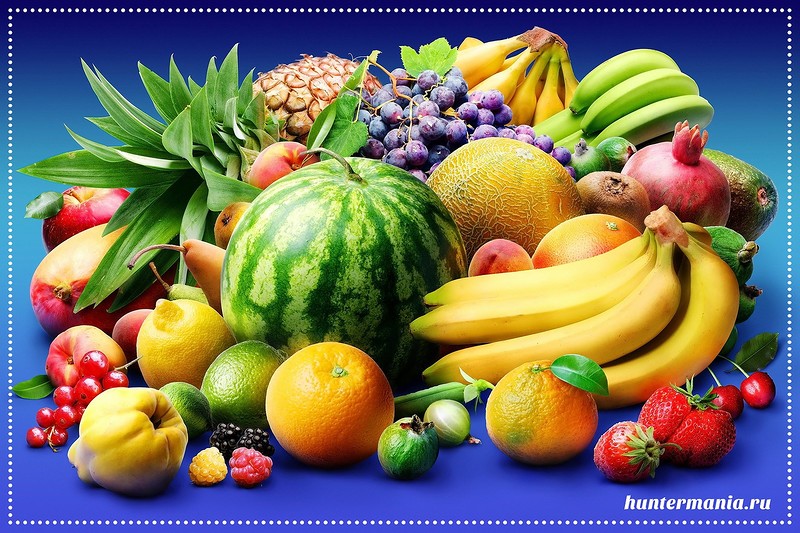 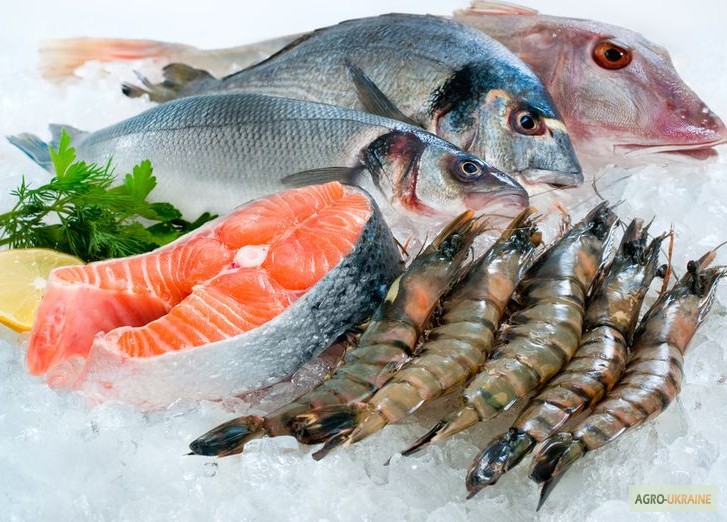 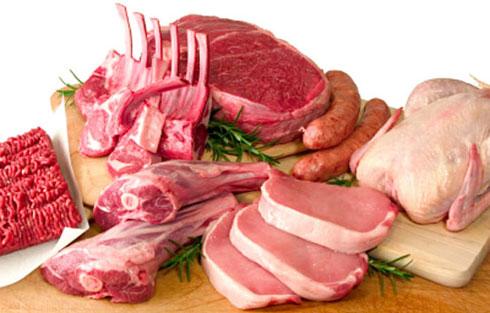 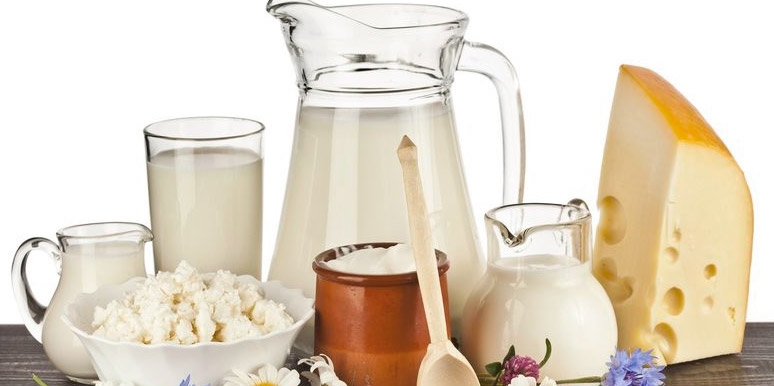 Ты то, что ты ешь!
Сон – залог успешного дня!
Активная деятельность и активный отдых- залог бодрости и энергии!
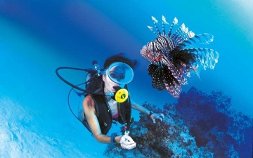 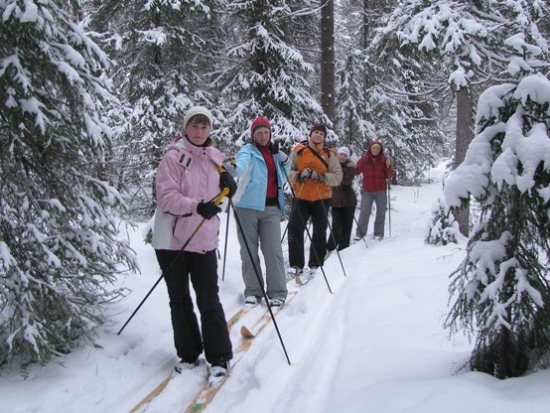 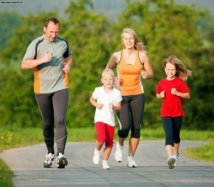 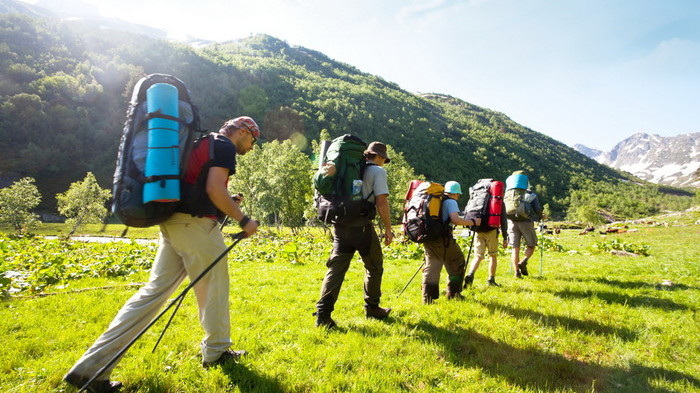 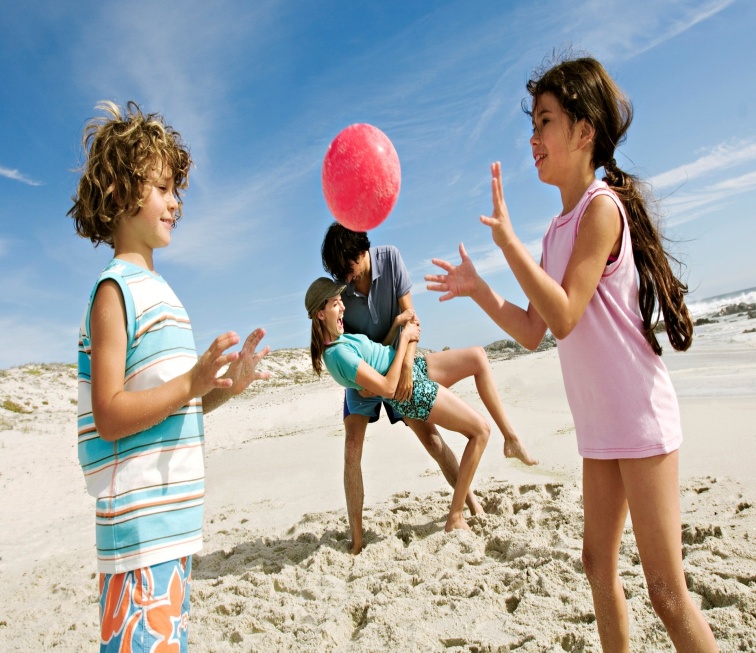 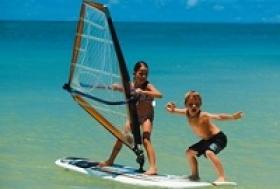 Отсутствие вредных привычек – залог рождения здорового поколения!
КУРЕНИЕ
КУРЕНИЕ
АЛКОГОЛИЗМ
АЛКОГОЛИЗМ
АЛКОГОЛИЗМ
НАРКОМАНИЯ
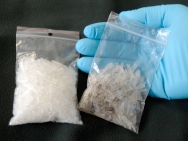 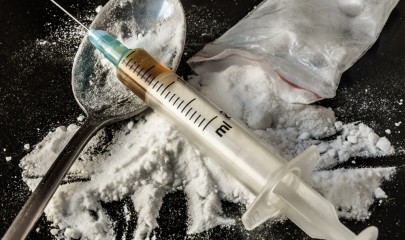 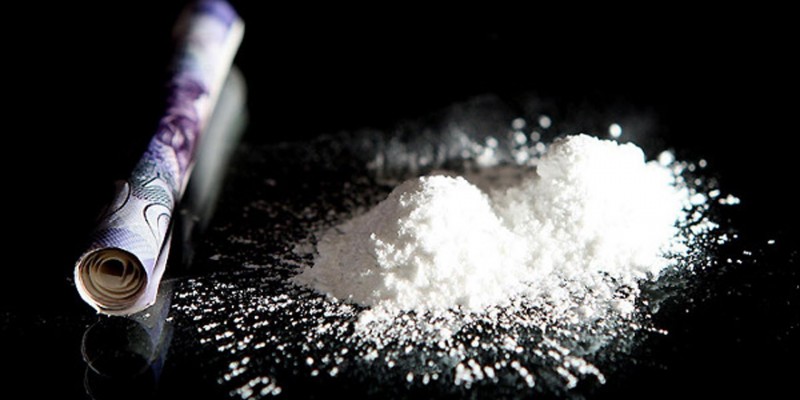 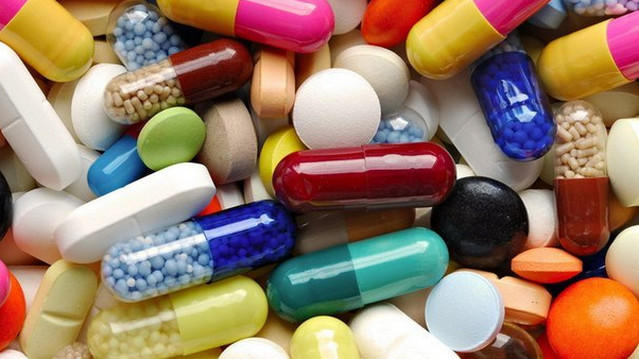 НАРКОМАНИЯ
НАРКОМАНИЯ
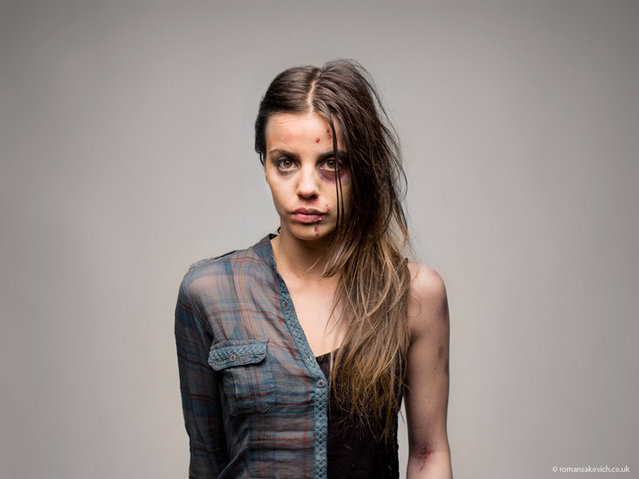 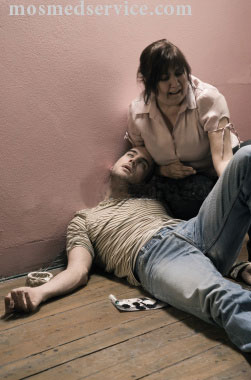 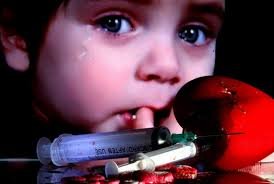 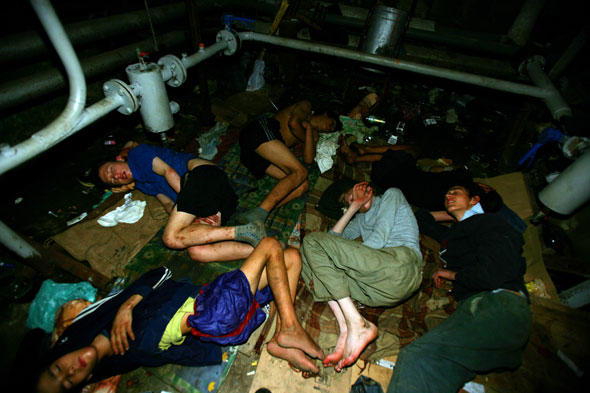 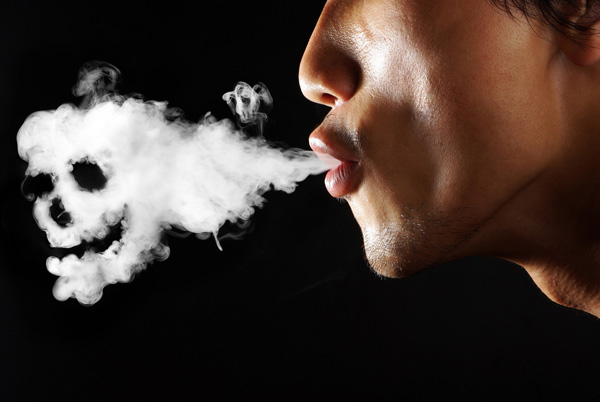 Игромания, интернет- и компьютерная зависимость
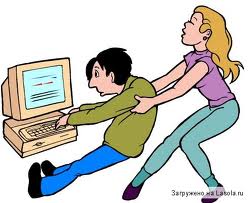 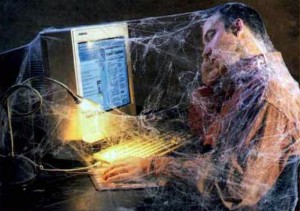 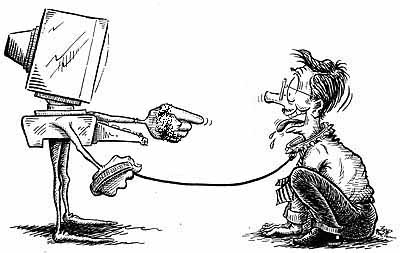 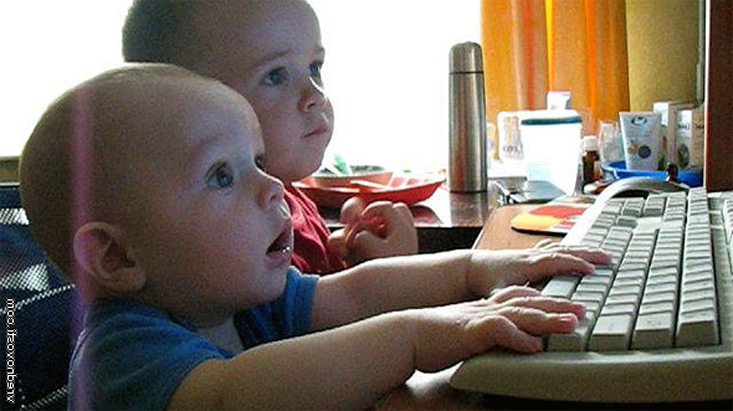 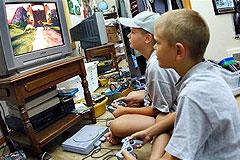 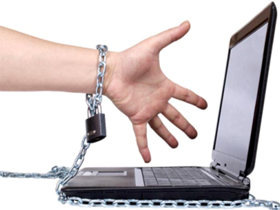